PRIMEIRA EXIBIÇÃO

DATA: 02/03/2021


ANO: 3º


COMPONENTE: MATEMÁTICA


Nº DA UNIDADE:  1


Nº DA AULA: 2


PROFESSORA: CÉLIA CRISTINA DE QUADROS
SEGUNDA EXIBIÇÃO

DATA:      09/03/2021


ANO: 3º


COMPONENTE: MATEMÁTICA


Nº DA UNIDADE:  1


Nº DA AULA: 2


PROFESSORA: CÉLIA CRISTINA DE QUADROS
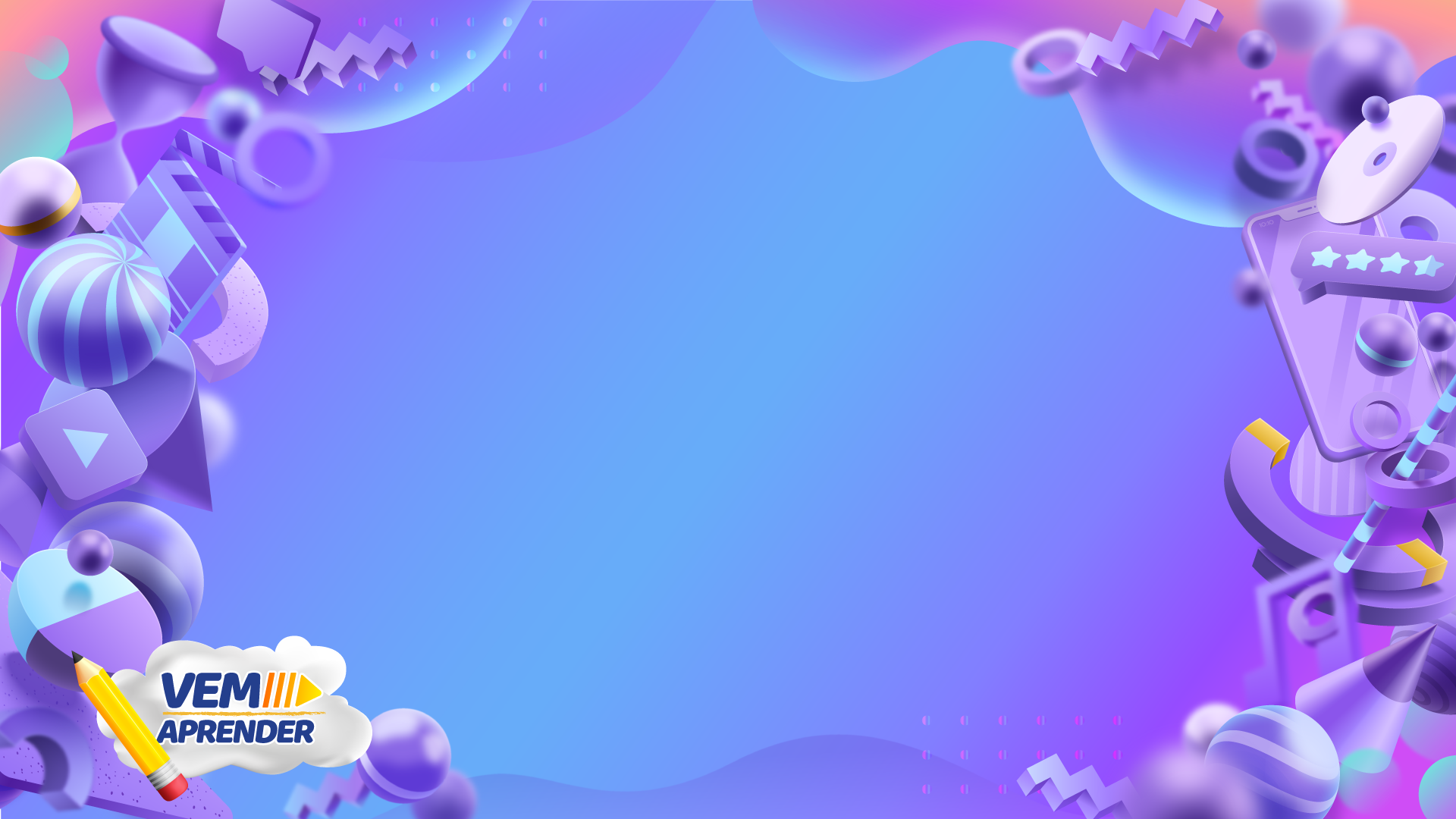 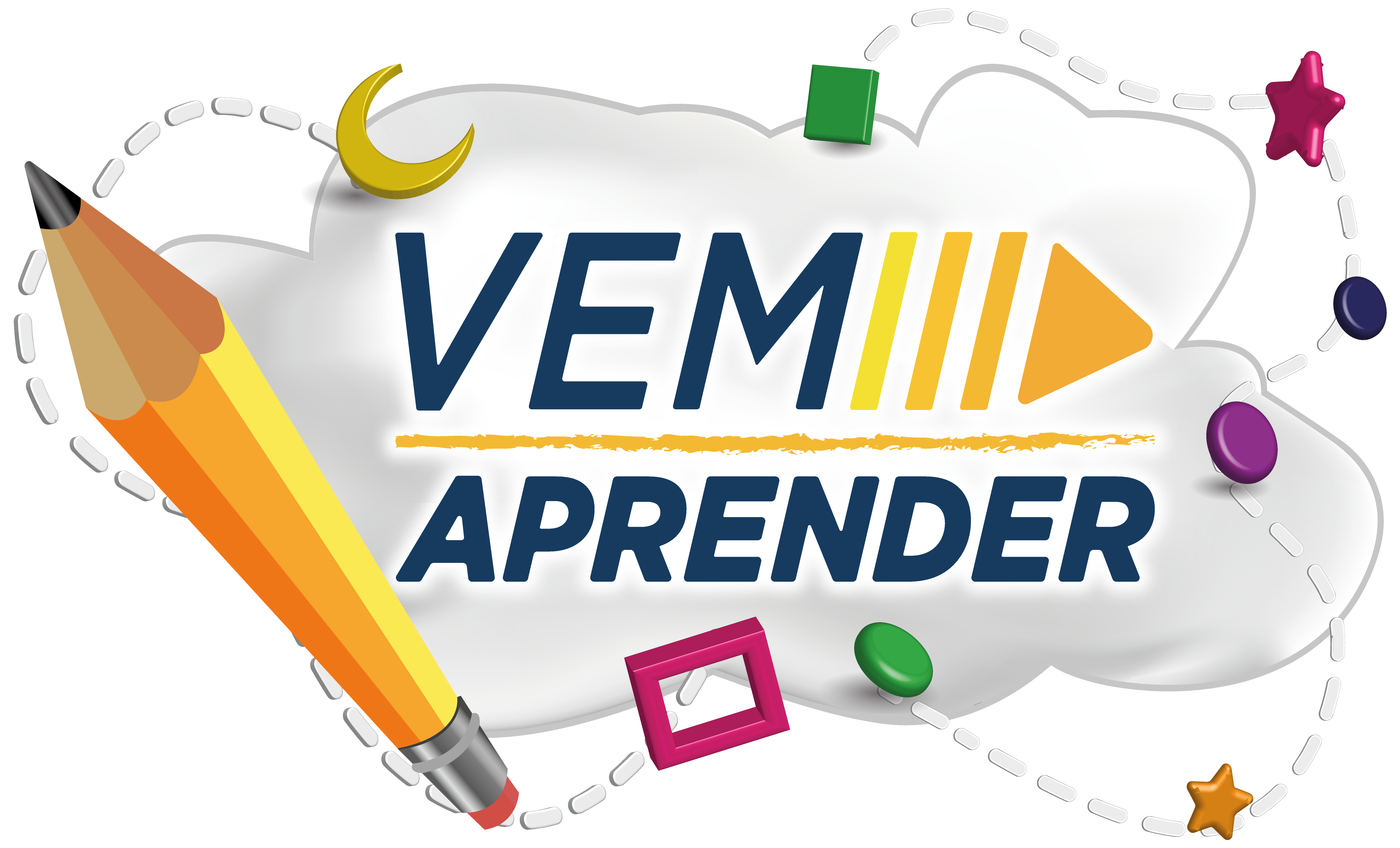 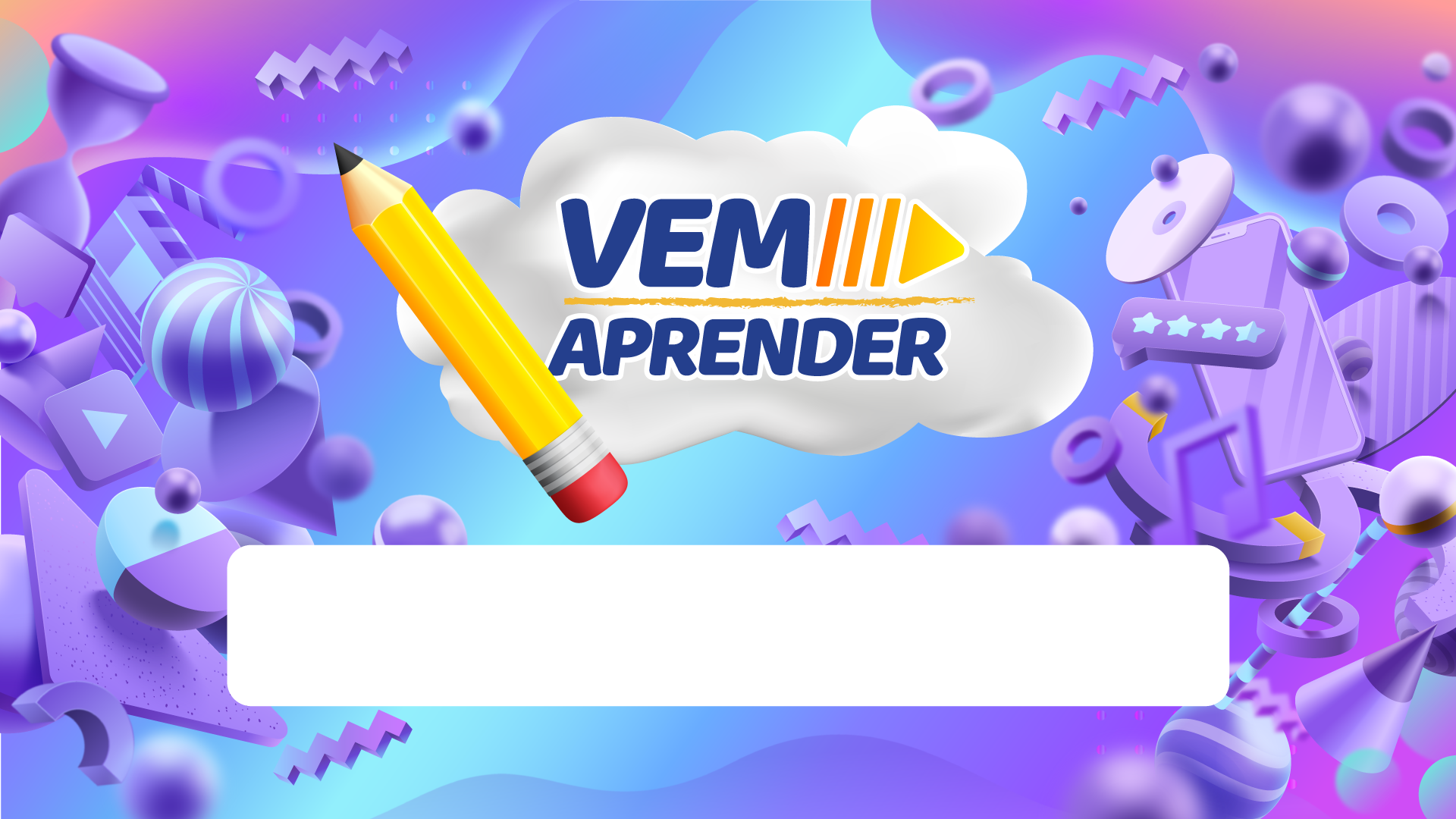 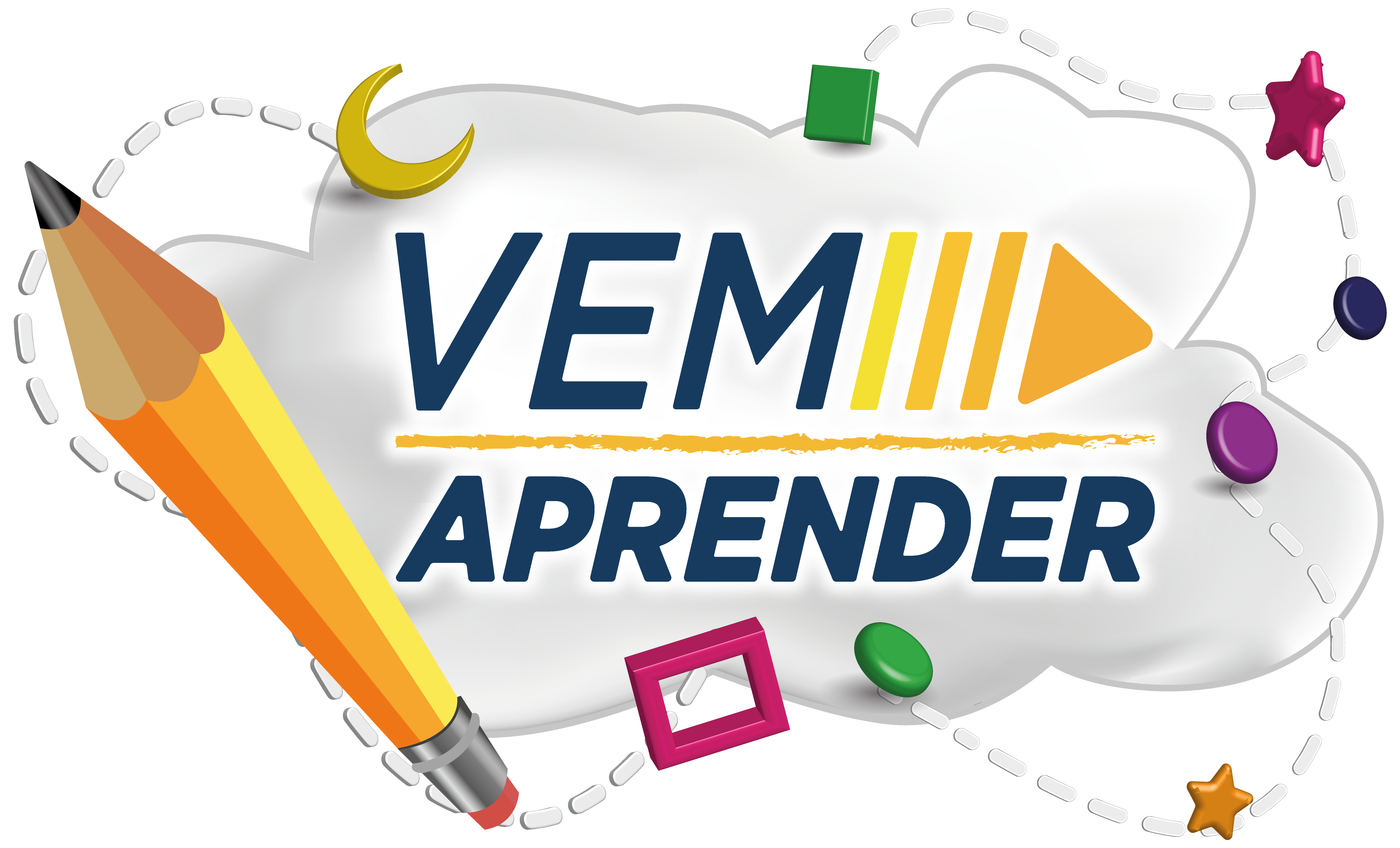 MATEMÁTICA
MATEMÁTICA
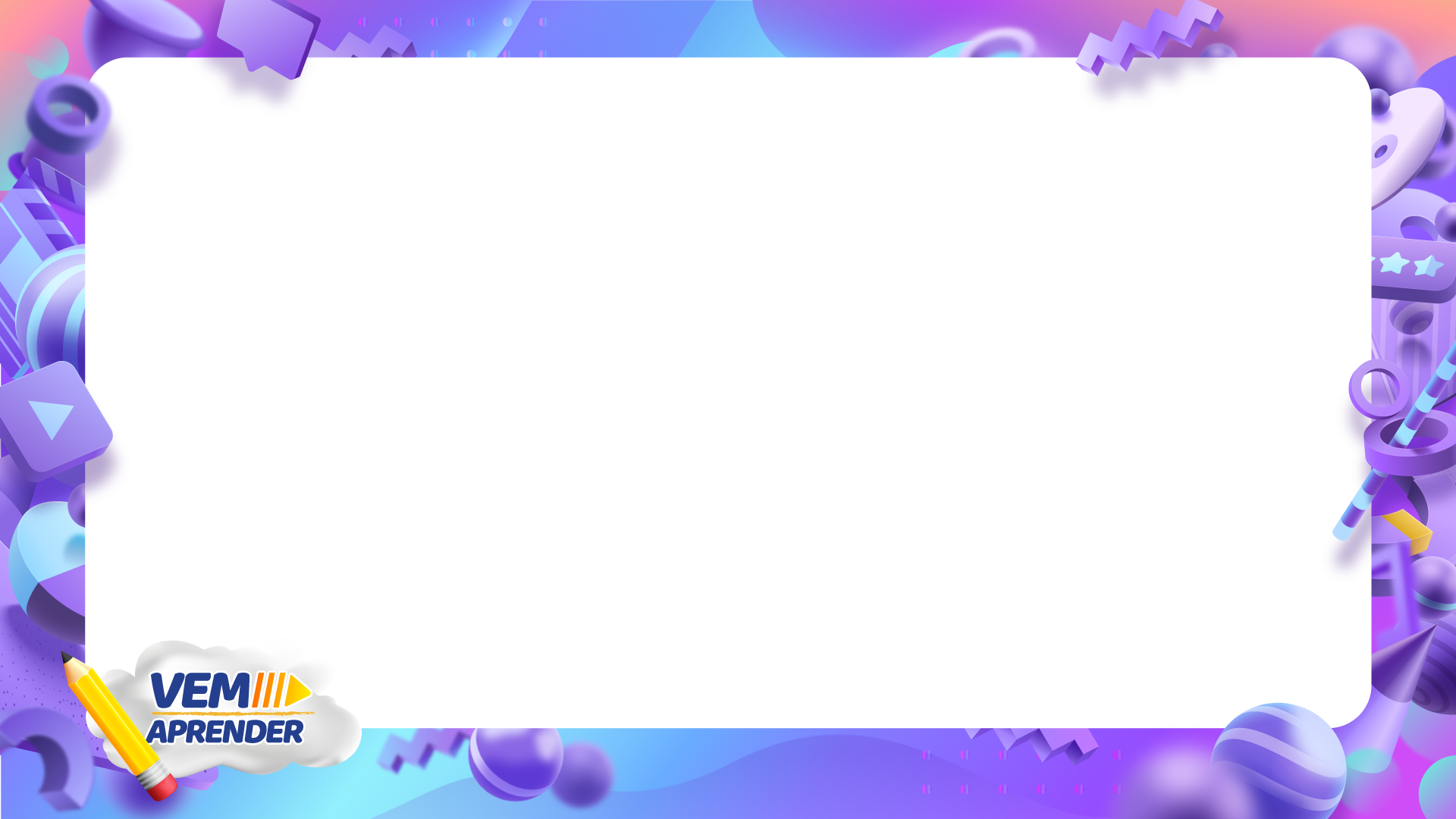 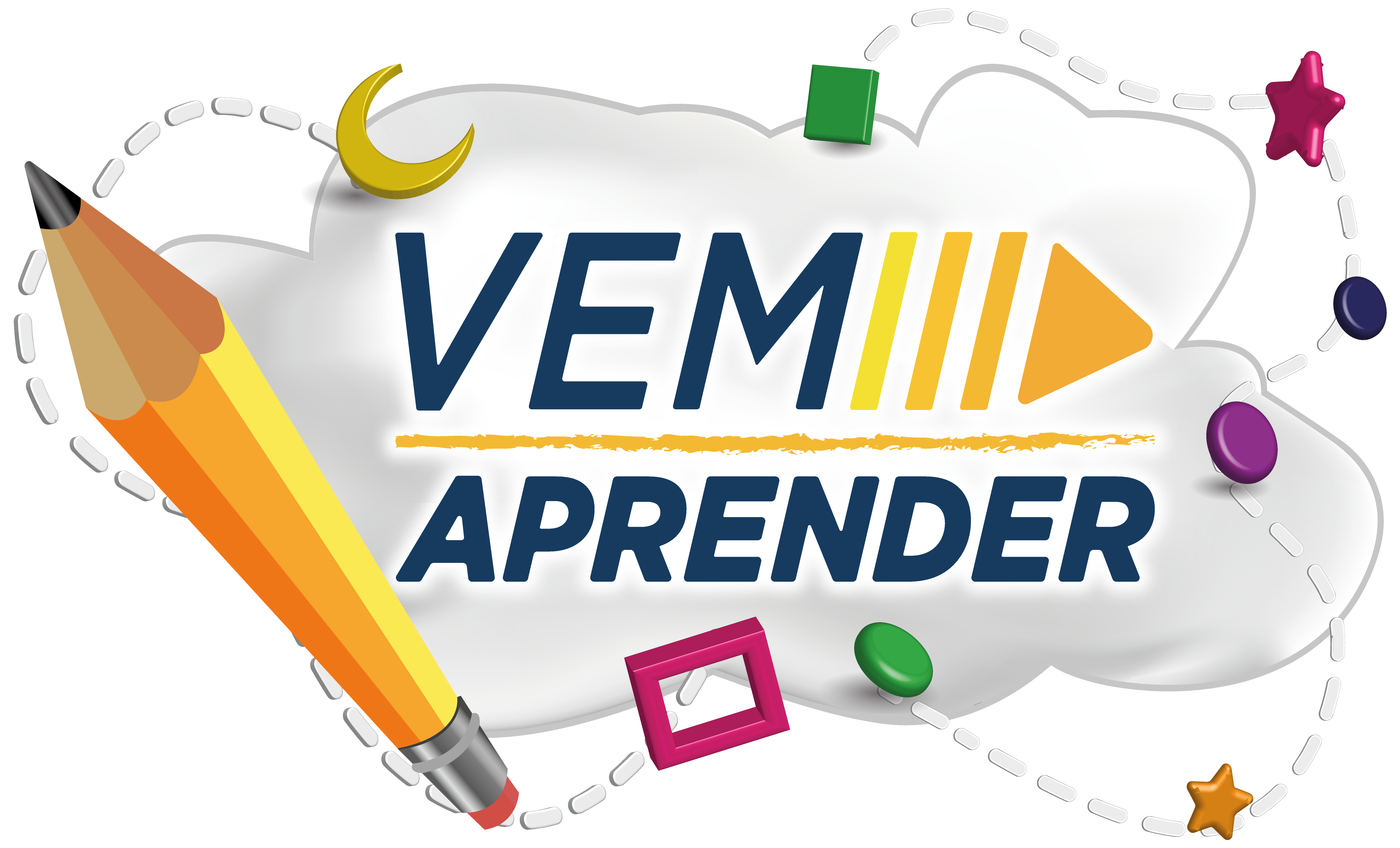 Objetivos:

 Identificar regularidades em sequências ordenadas figurais e numéricas para determinar os elementos faltantes ou seguintes.

                                                       ÁLGEBRA
Objetivos:

 Ler, representar, comparar e ordenar números naturais até a ordem de unidade de milhar, utilizando as características do Sistema de Numeração Decimal. 

                                                                       
Números
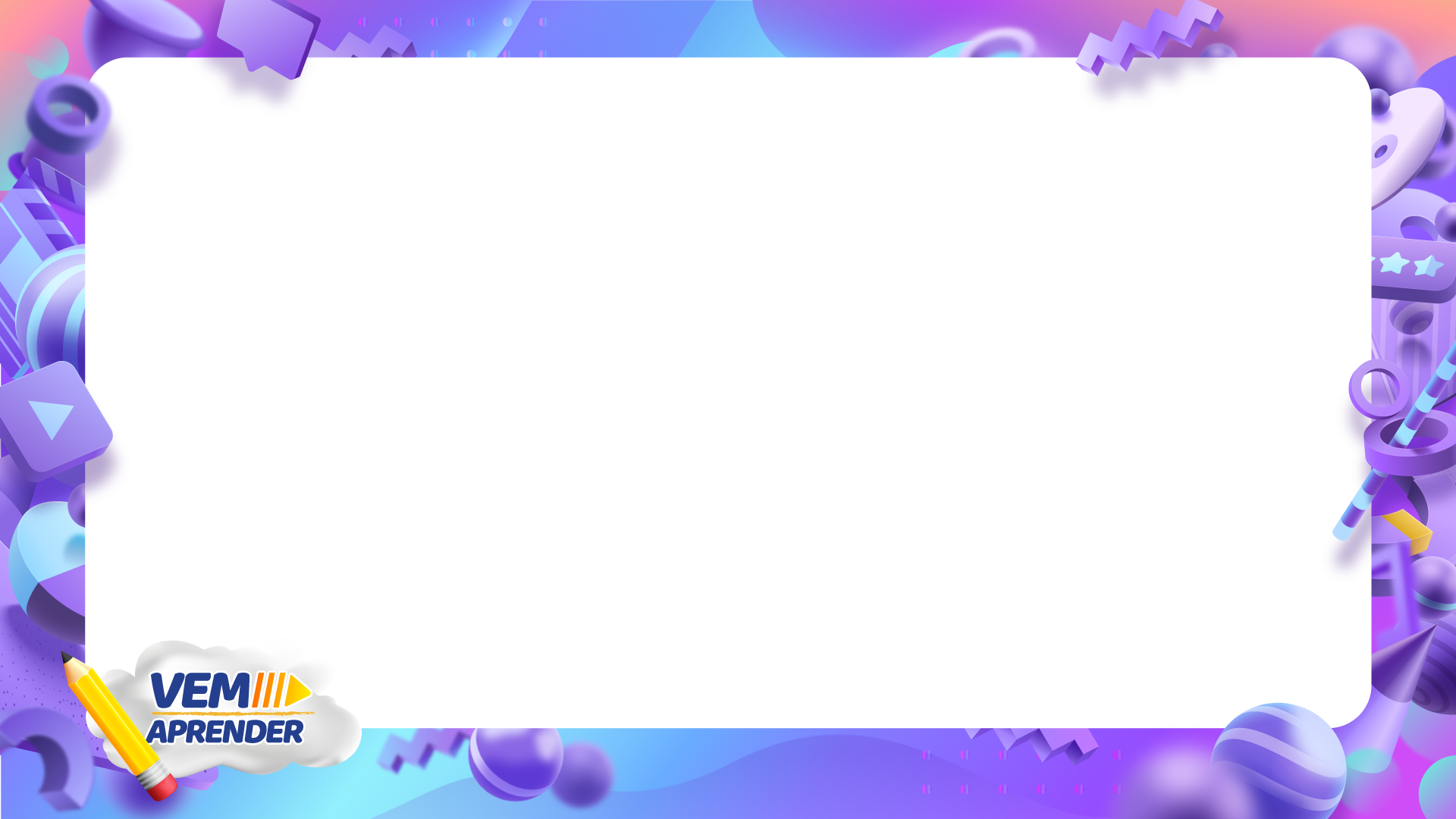 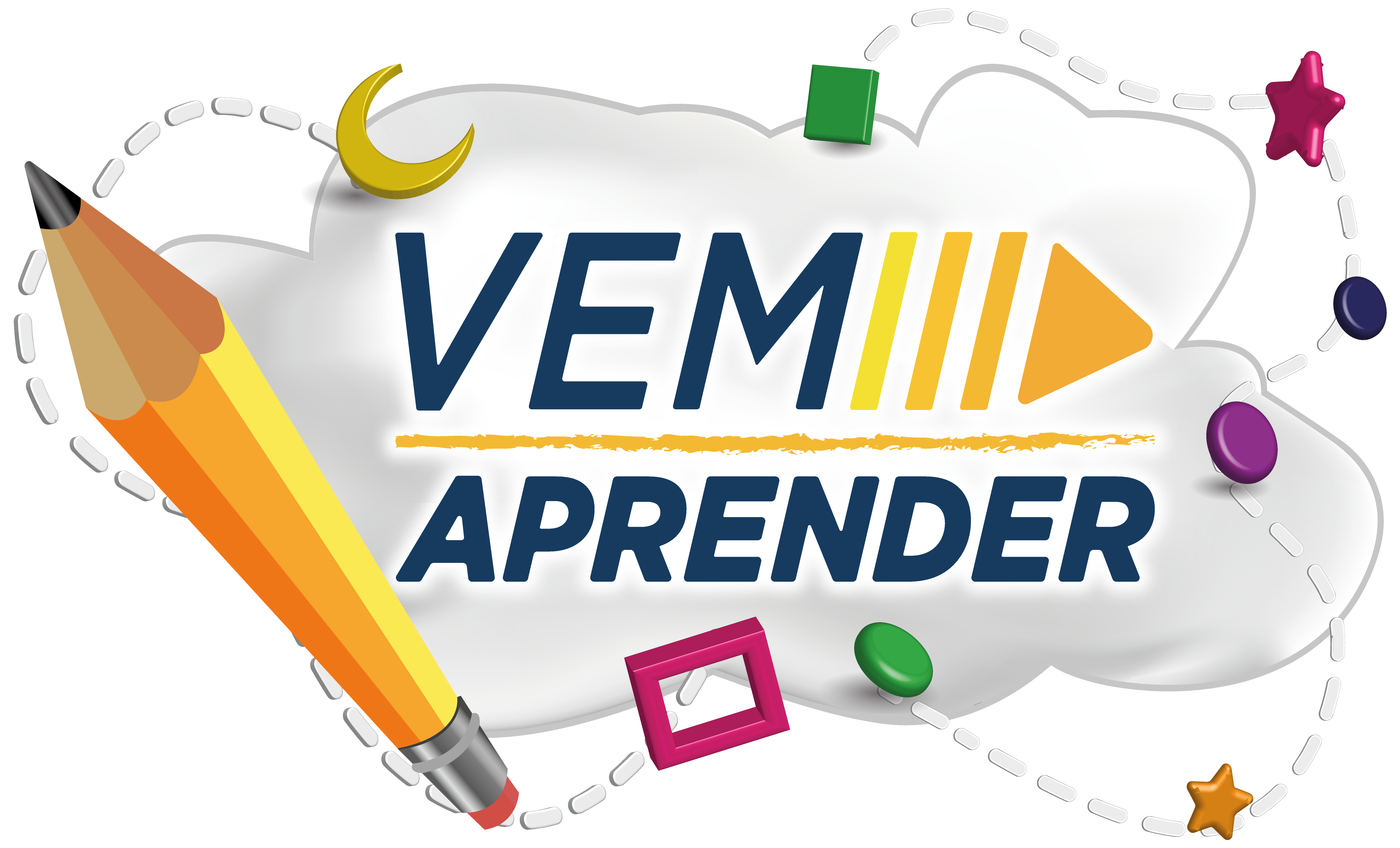 A HISTÓRIA DE ÁLVARO
Desafio: pegar a caixa de brinquedos... de forma segura.
Objetivos:

 Ler, representar, comparar e ordenar números naturais até a ordem de unidade de milhar, utilizando as características do Sistema de Numeração Decimal. 

                                                                       
Números
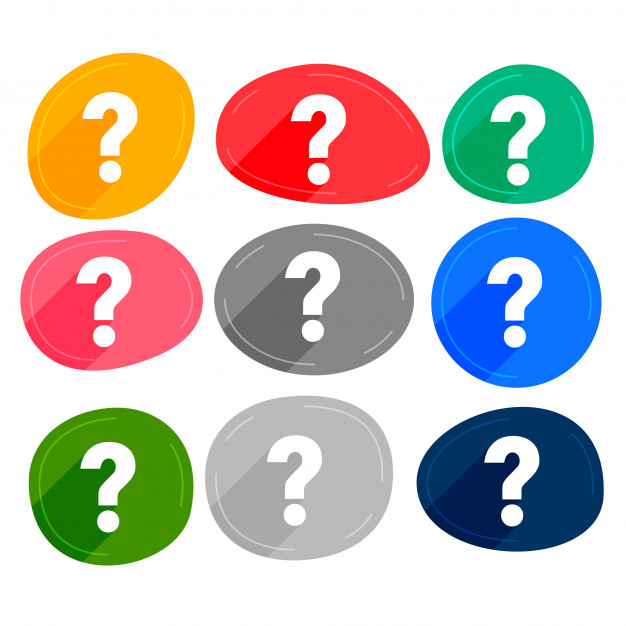 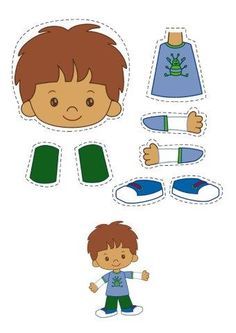 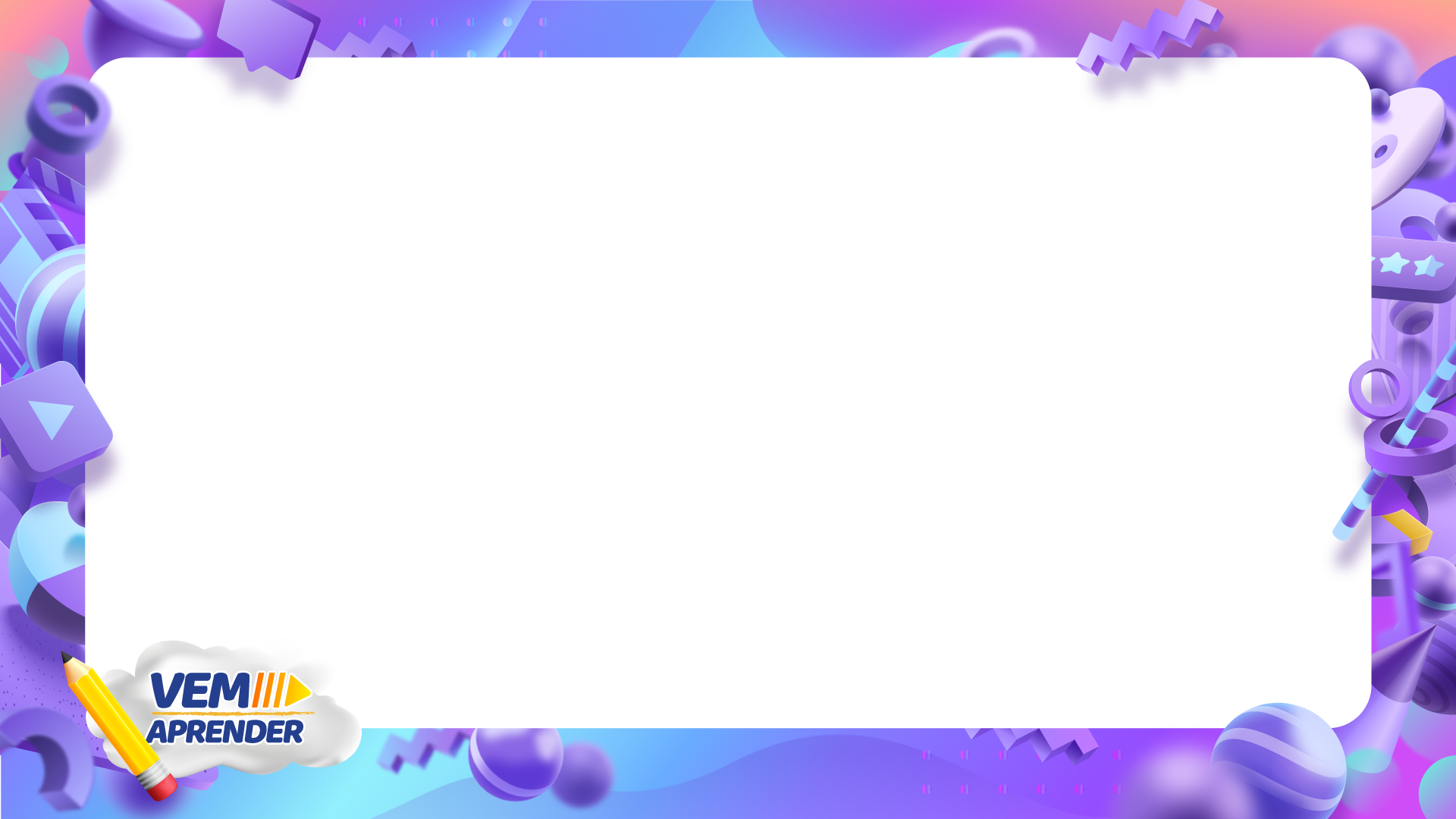 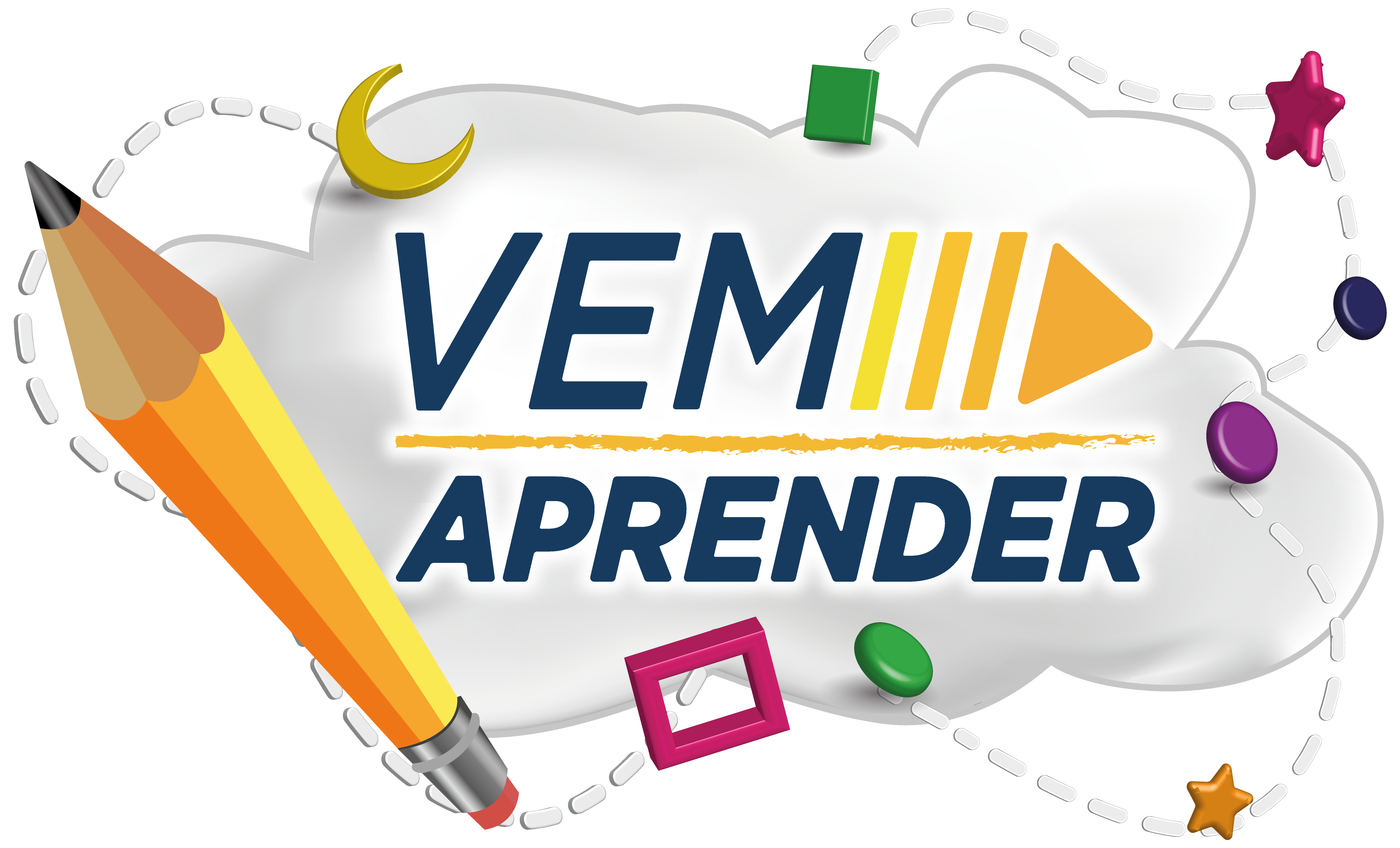 A HISTÓRIA DE ÁLVARO
Desafio: pegar a caixa de brinquedos... de forma segura.
Objetivos:

 Ler, representar, comparar e ordenar números naturais até a ordem de unidade de milhar, utilizando as características do Sistema de Numeração Decimal. 

                                                                       
Números
5
4
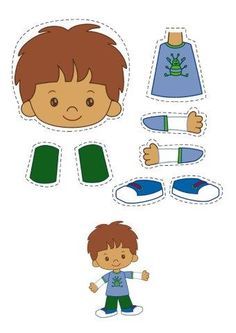 3
2
1
3+1
4+1
2+1
1+1
1
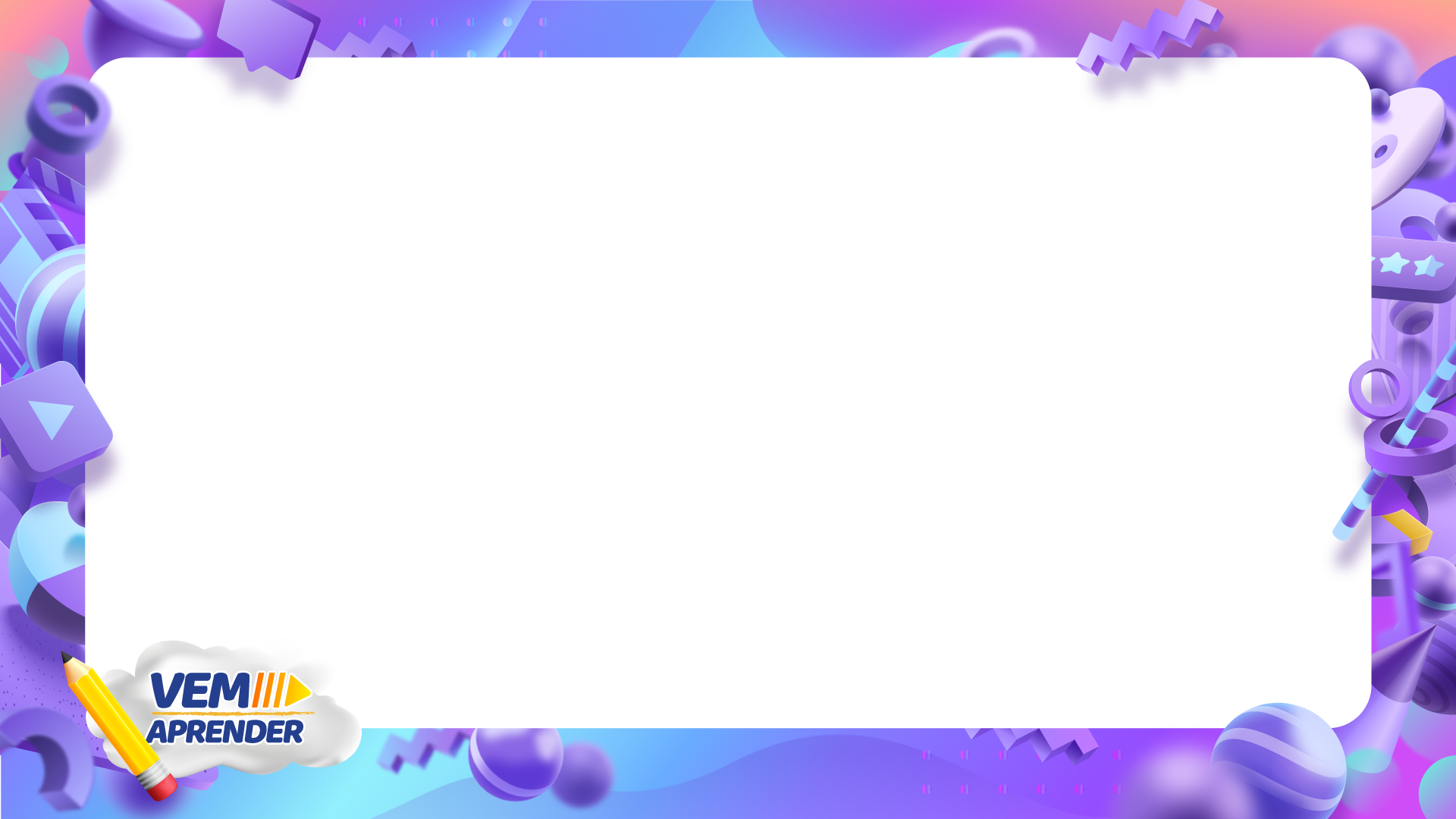 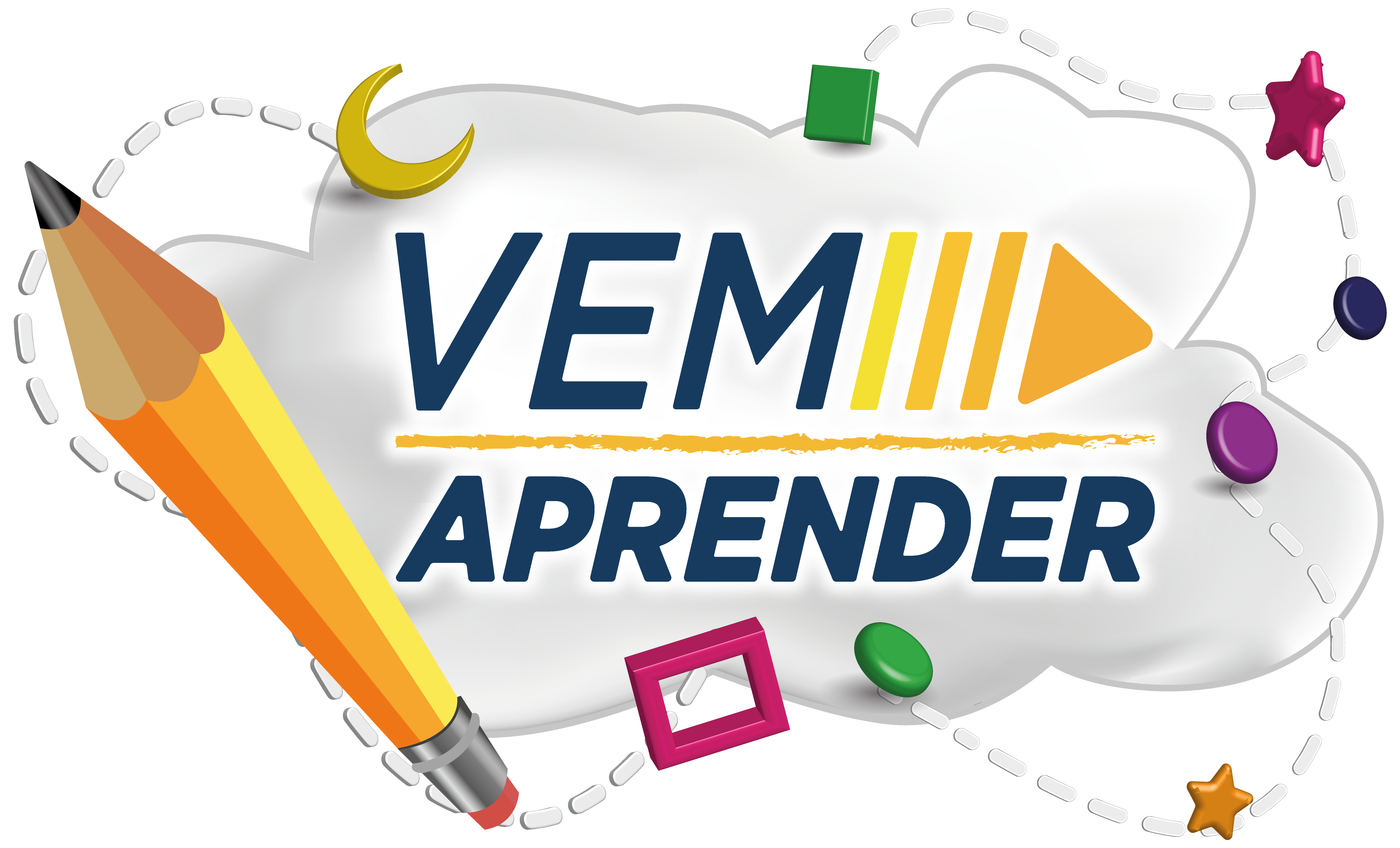 SEQUÊNCIA  RECURSIVA:

	Uma sequência é recursiva, ou recorrente, quando determinado elemento pode ser calculado em função de elementos antecessores.

	Existe um padrão, ou seja, um modelo a ser seguido.

	Podem ser figurais ou numéricas.
Objetivos:

 Ler, representar, comparar e ordenar números naturais até a ordem de unidade de milhar, utilizando as características do Sistema de Numeração Decimal. 

                                                                       
Números
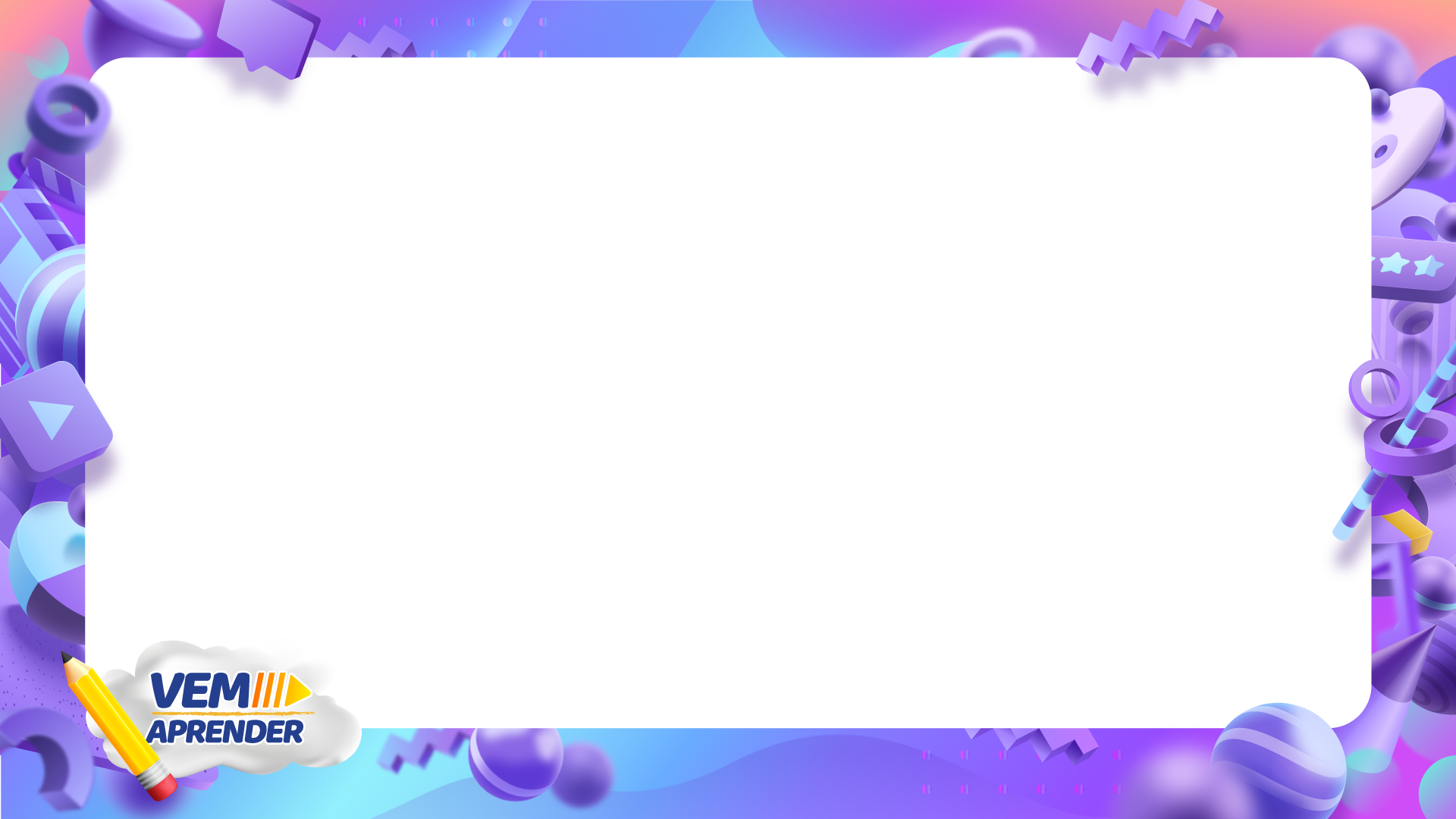 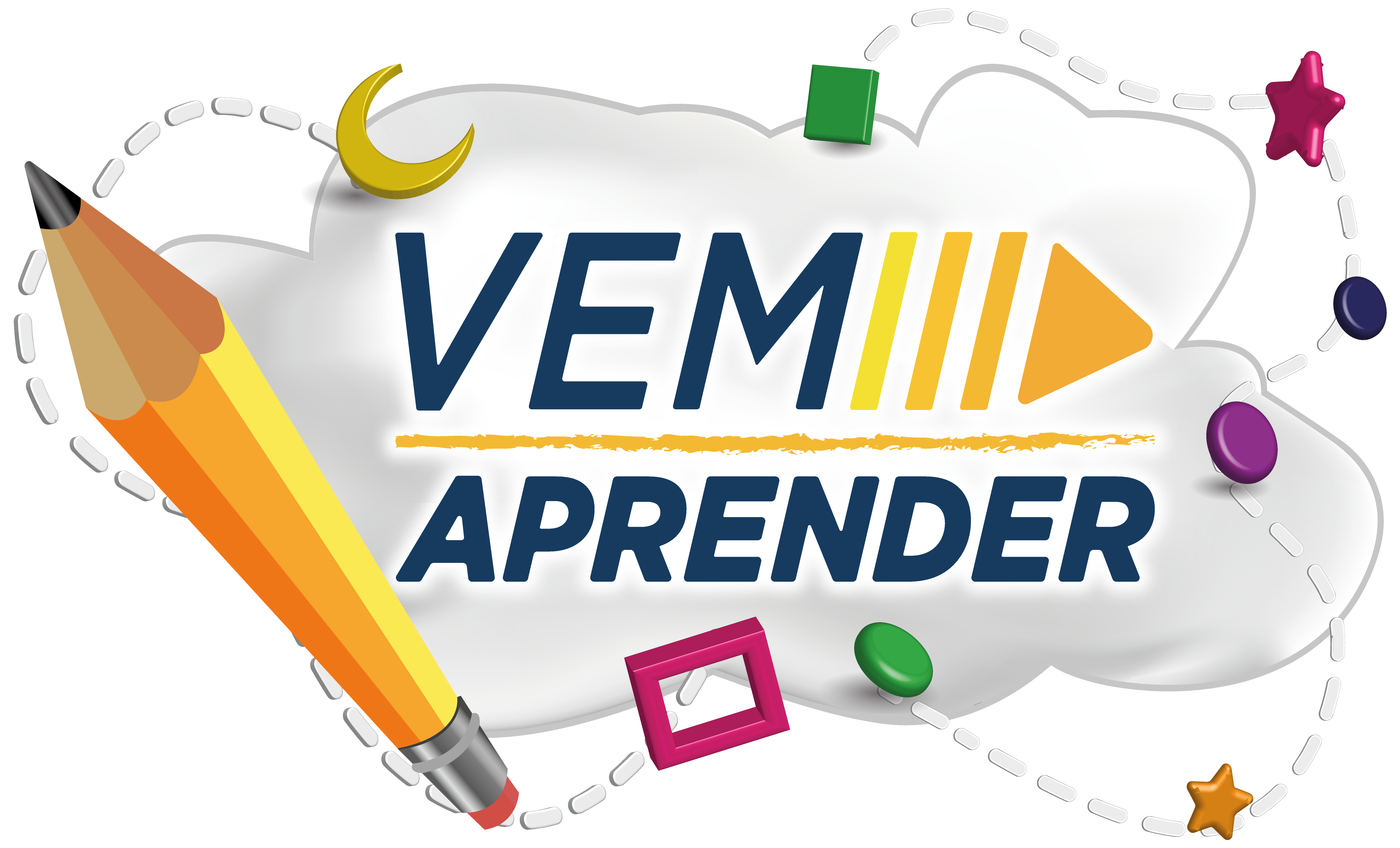 O QUE APRENDEMOS HOJE ??

  Que uma Sequência é Recursiva, ou recorrente, quando determinado elemento pode ser calculado em função de elementos antecessores.

  Que as sequências recursivas podem ser figurais, numéricas e podemos encontrá-las em nosso dia a dia.

  Que a leitura da sequência nos possibilita identificar o padrão.
Objetivos:

 Ler, representar, comparar e ordenar números naturais até a ordem de unidade de milhar, utilizando as características do Sistema de Numeração Decimal. 

                                                                       
Números
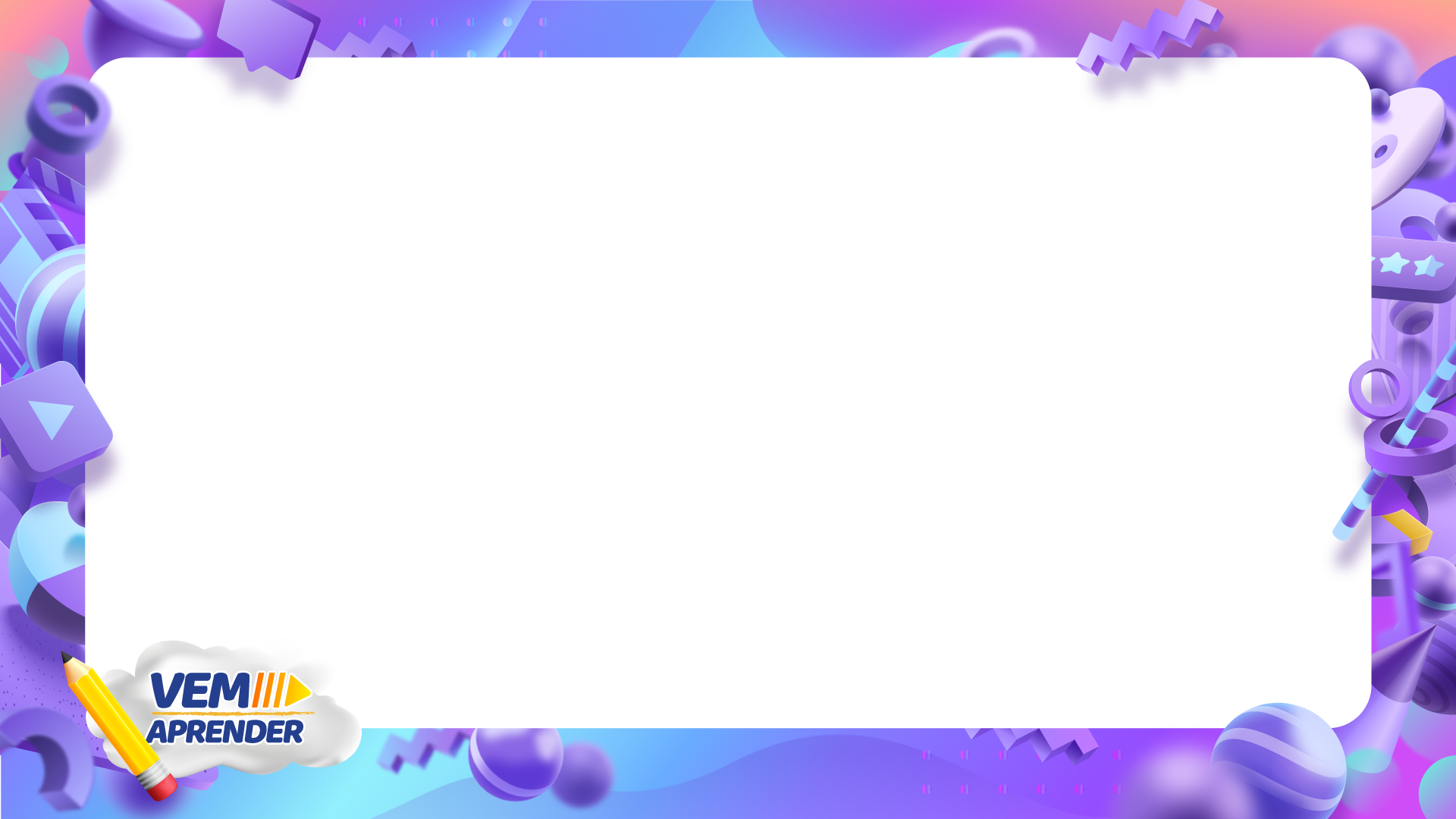 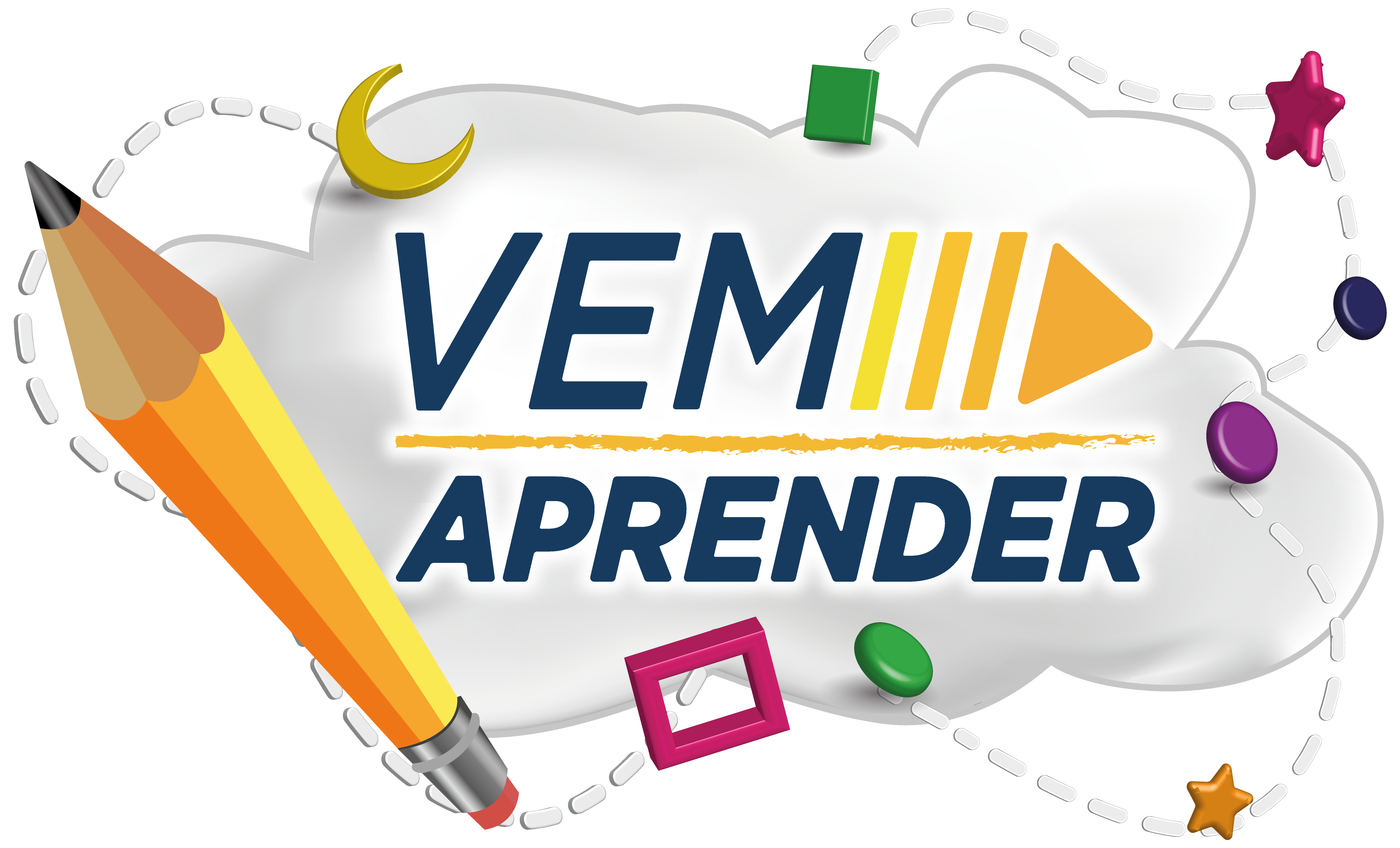 Objetivos:

 Identificar regularidades em sequências ordenadas figurais e numéricas para determinar os elementos faltantes ou seguintes .

                                                       ÁLGEBRA
Objetivos:

 Ler, representar, comparar e ordenar números naturais até a ordem de unidade de milhar, utilizando as características do Sistema de Numeração Decimal. 

                                                                       
Números
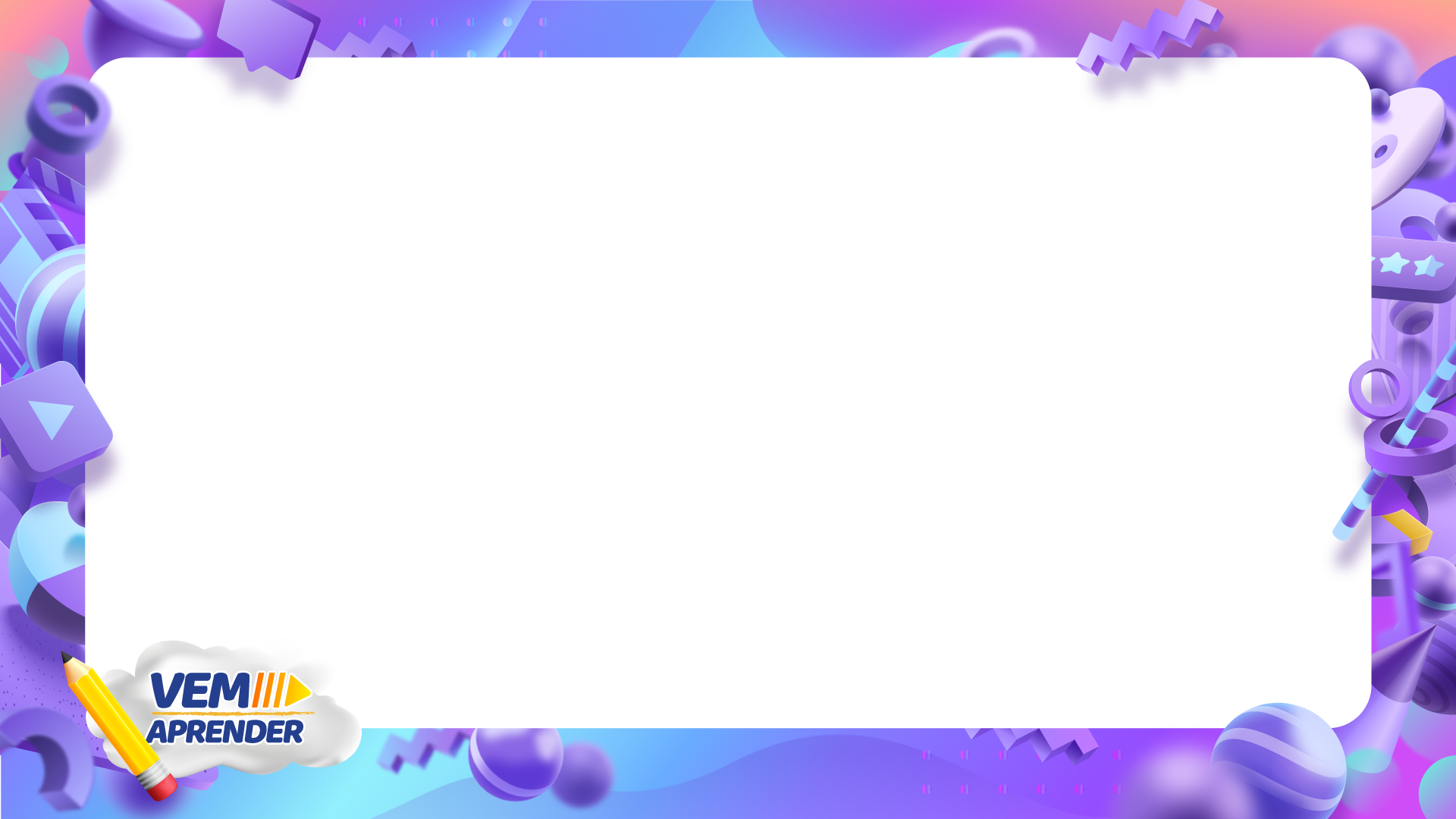 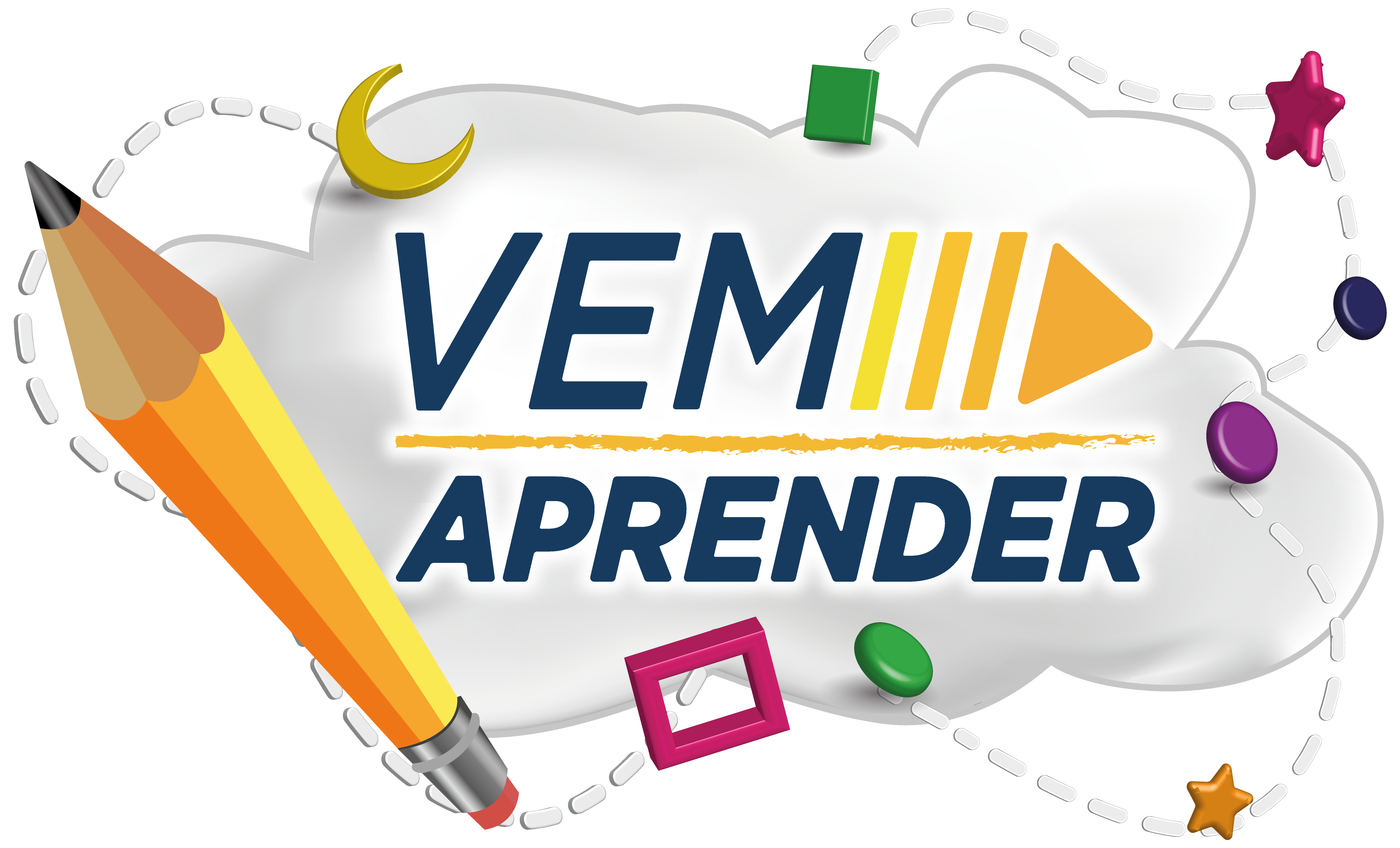 Objetivos:

 Ler, representar, comparar e ordenar números naturais até a ordem de unidade de milhar, utilizando as características do Sistema de Numeração Decimal. 

                                                                       
Números
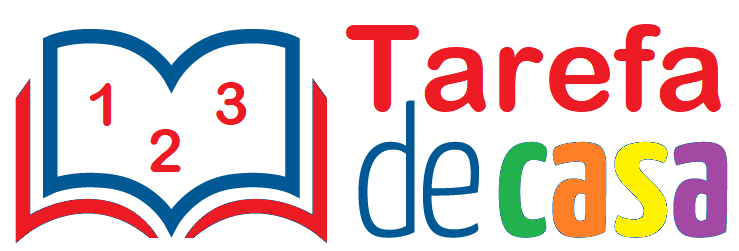 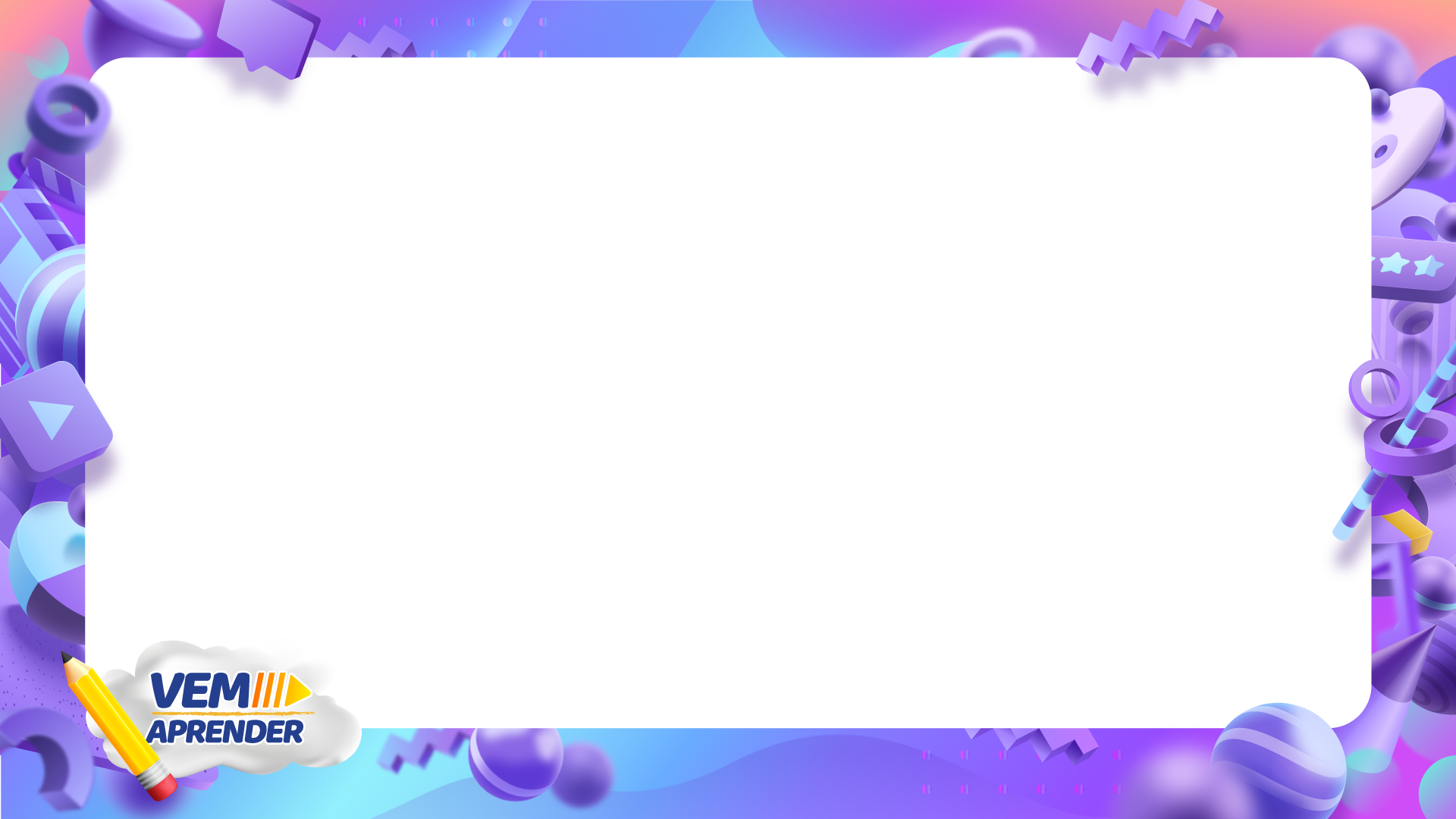 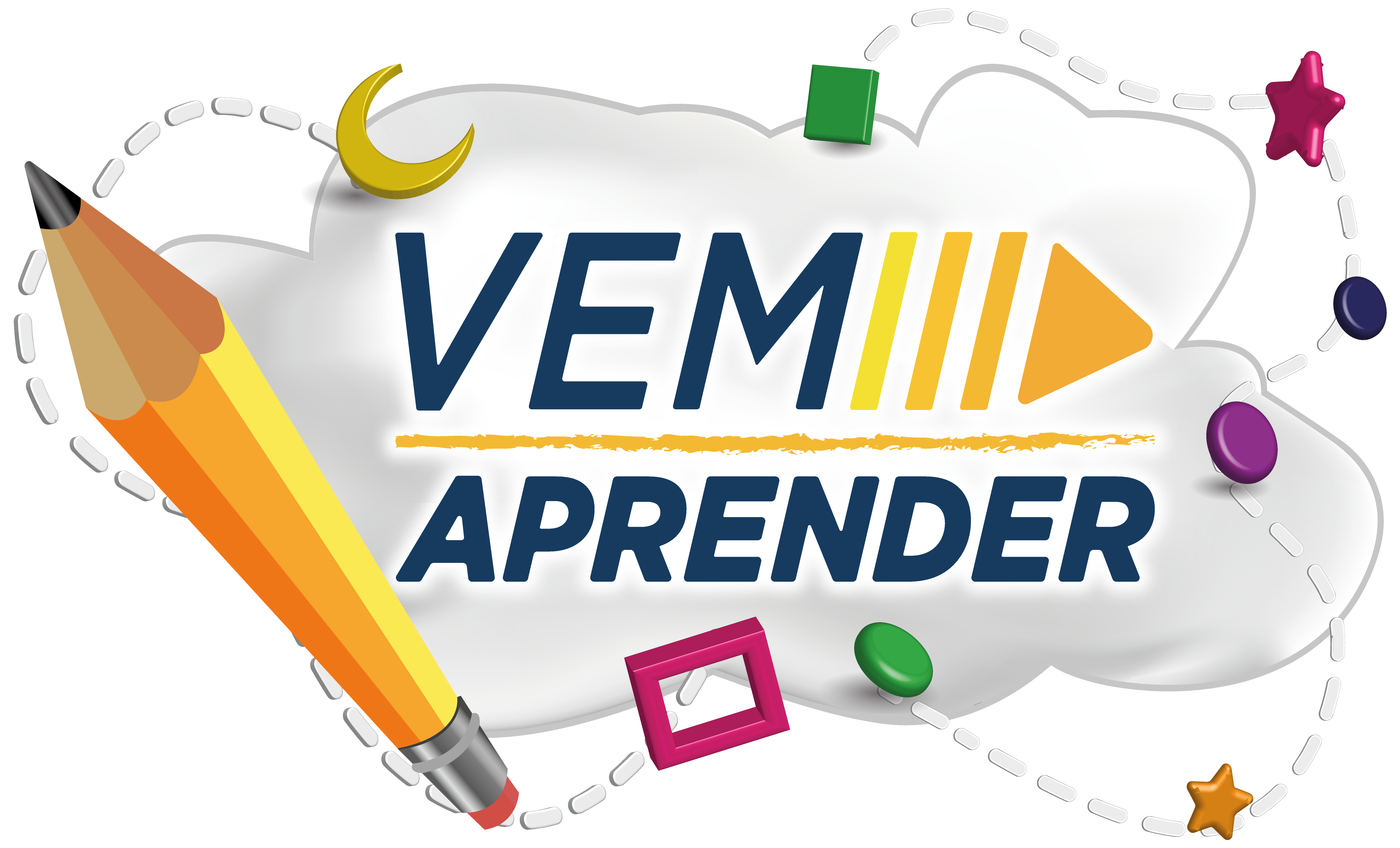 Observe a sequência ao lado...
Marque um x na resposta correta:
Agora vamos completá-la nas duas próximas posições.
Objetivos:

 Ler, representar, comparar e ordenar números naturais até a ordem de unidade de milhar, utilizando as características do Sistema de Numeração Decimal. 

                                                                       
Números
Os elementos aumentam de quanto em quanto?
(     )  2 em 2
(     )  3 em 3
(     )  4 em 4
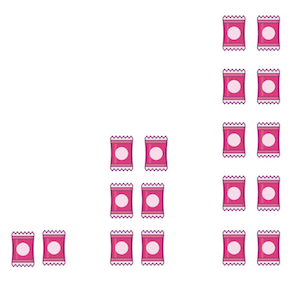 2. Esta é uma sequência...
(     )  Repetitiva
(     )  Recursiva
1ª
posição
2ª
posição
4ª
posição
5ª
posição
3ª
posição
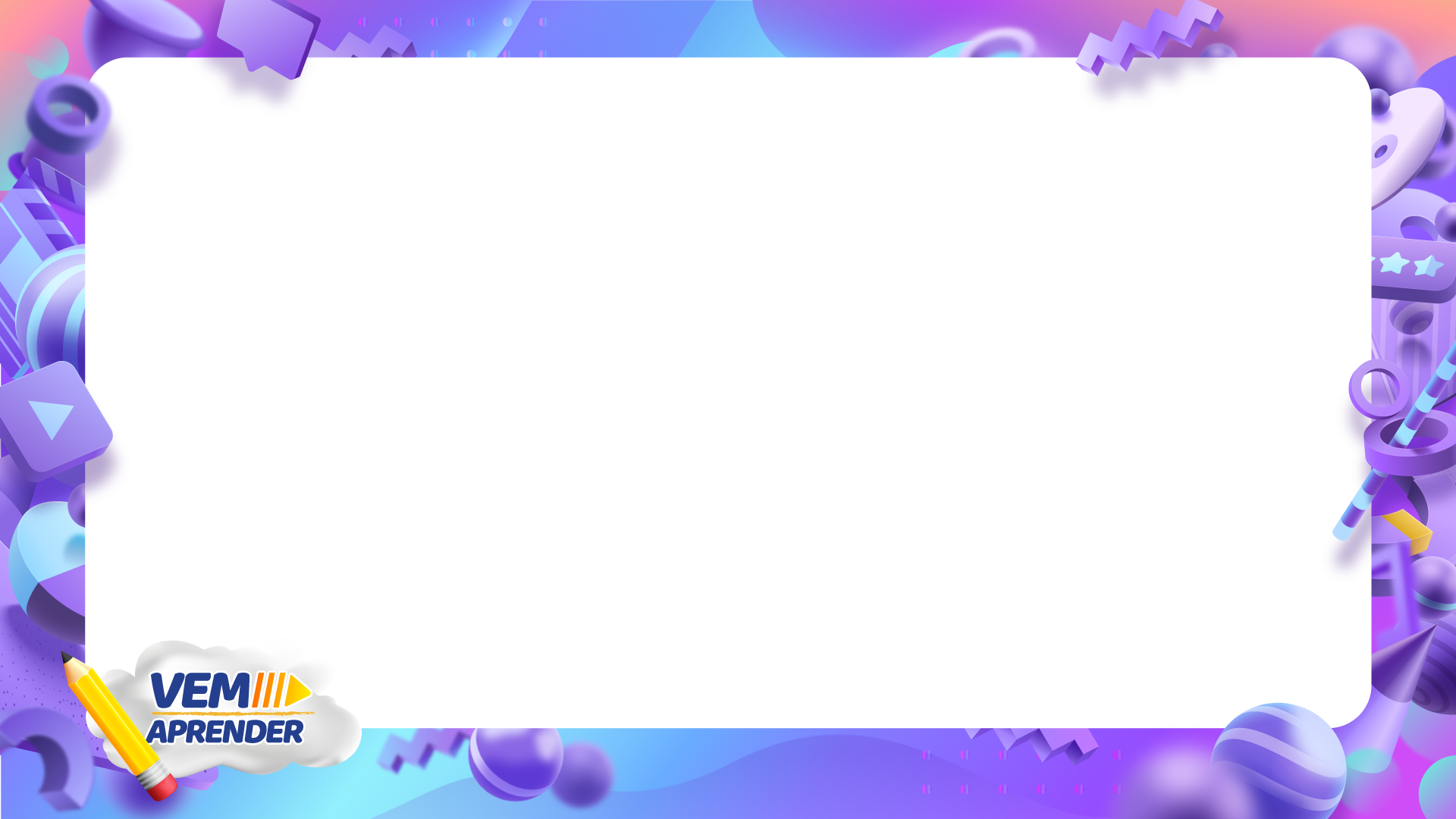 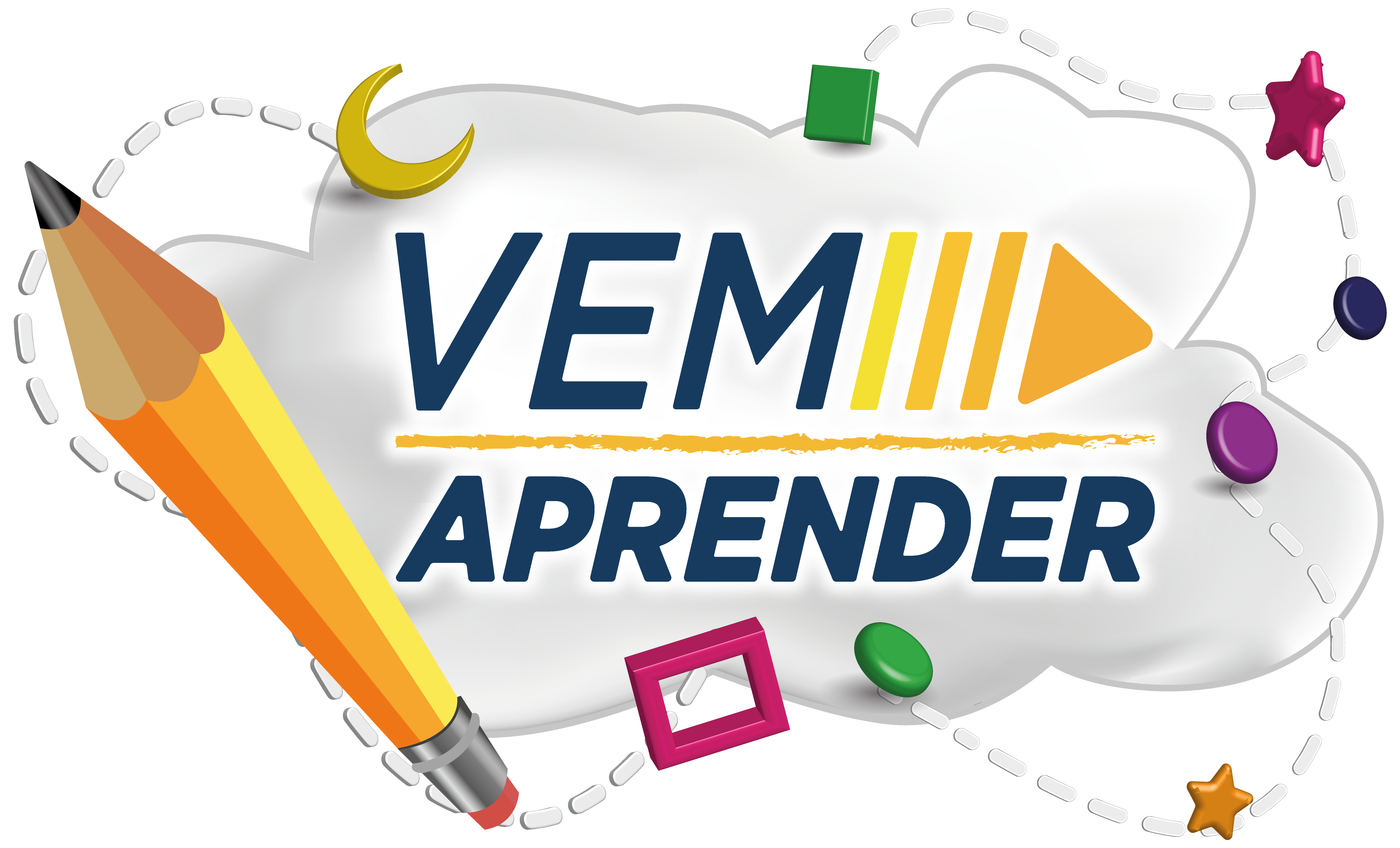 Objetivos:

 Ler, representar, comparar e ordenar números naturais até a ordem de unidade de milhar, utilizando as características do Sistema de Numeração Decimal. 

                                                                       
Números
FIM
https://novaescola.org.br/plano-de-aula/57/diferentes-espacos-e-direcoes
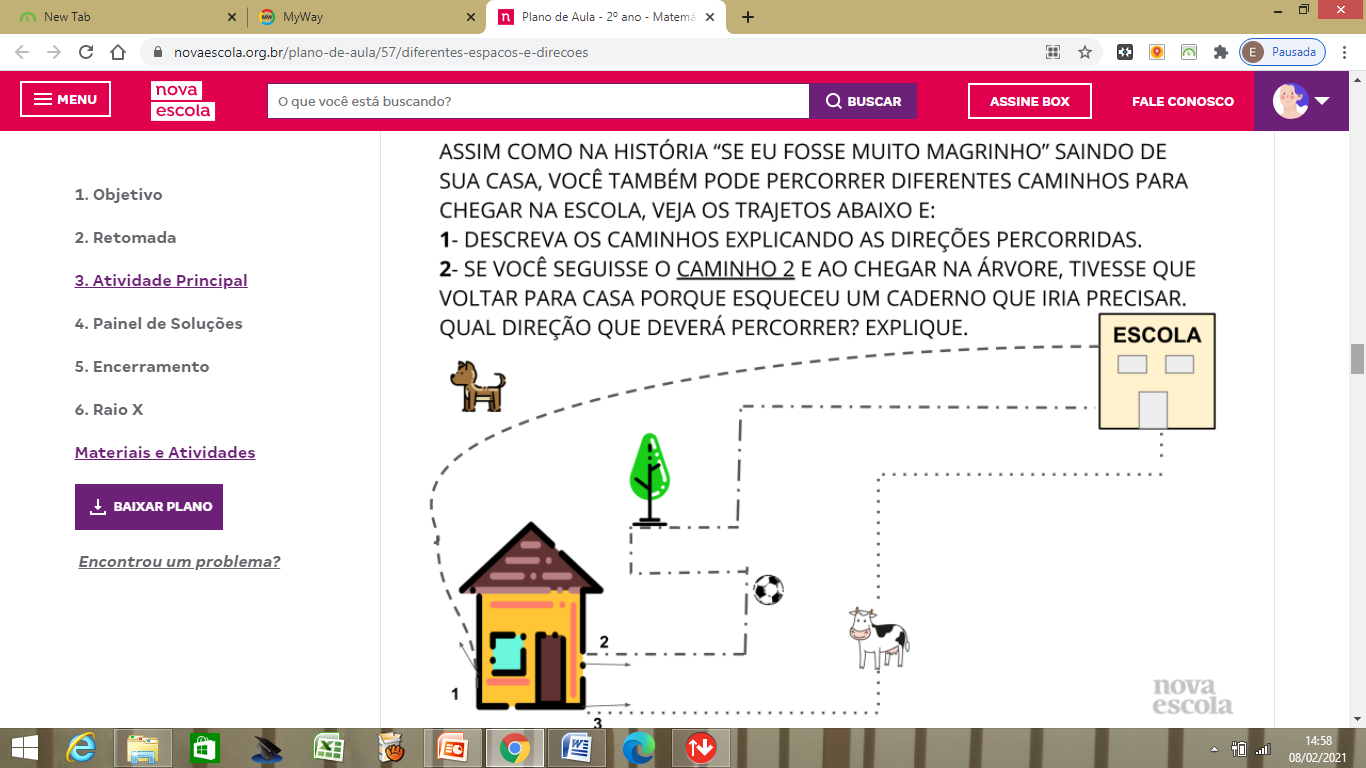 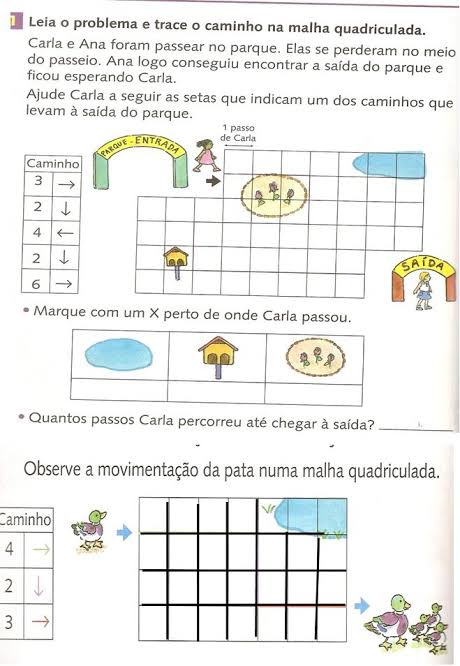 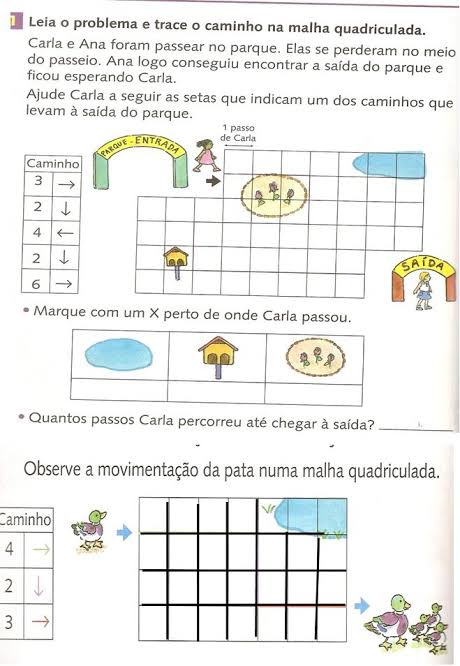 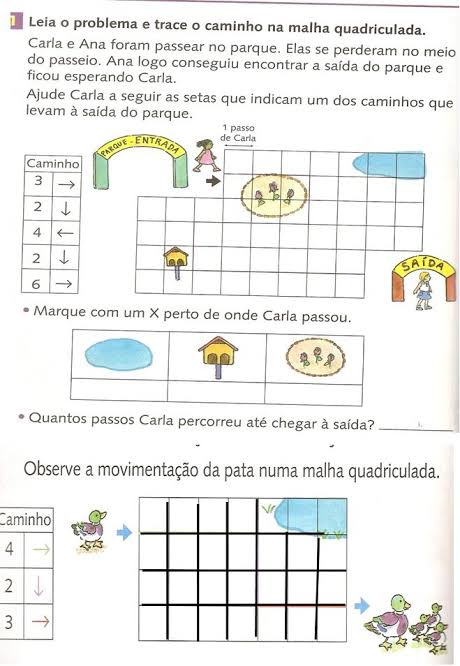